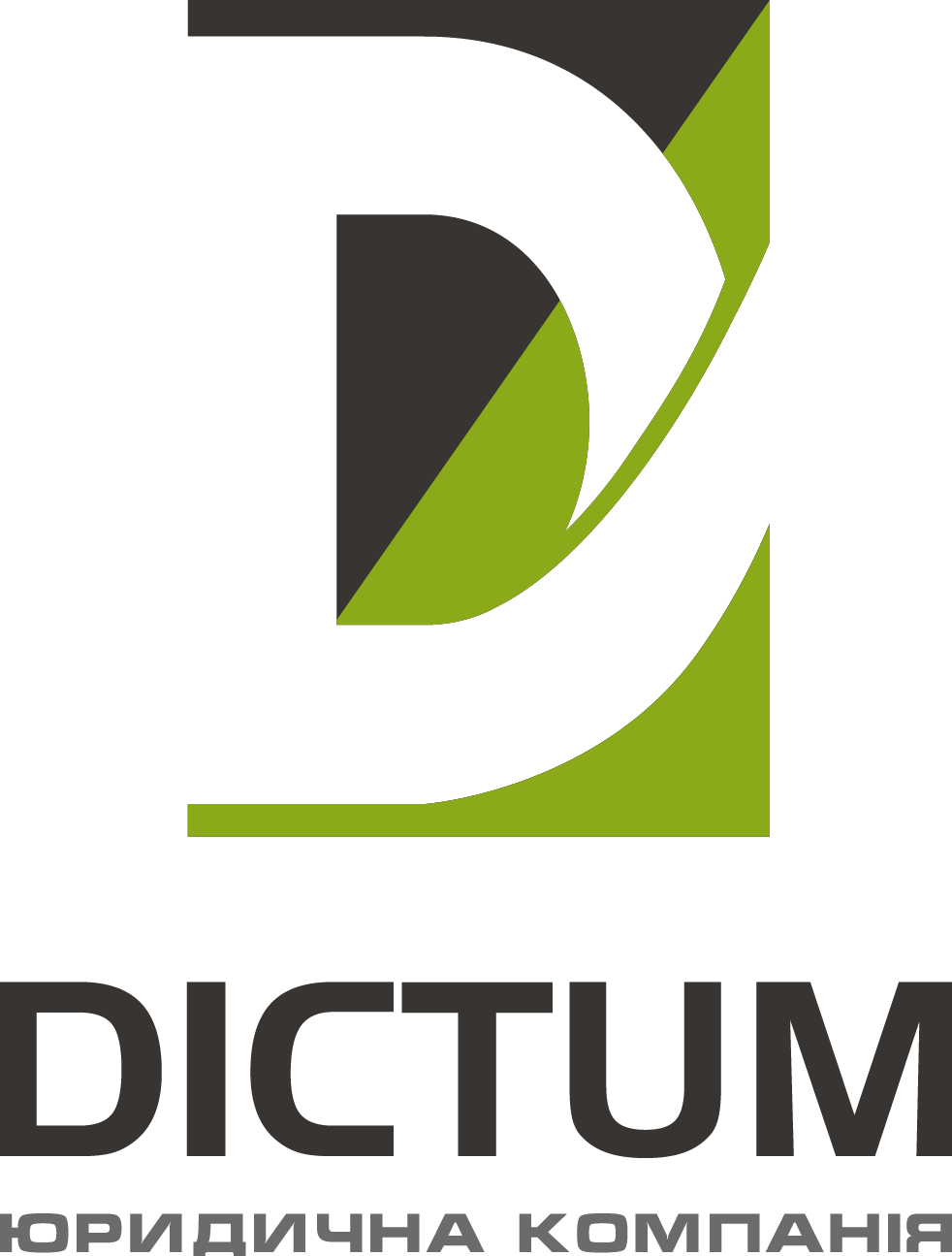 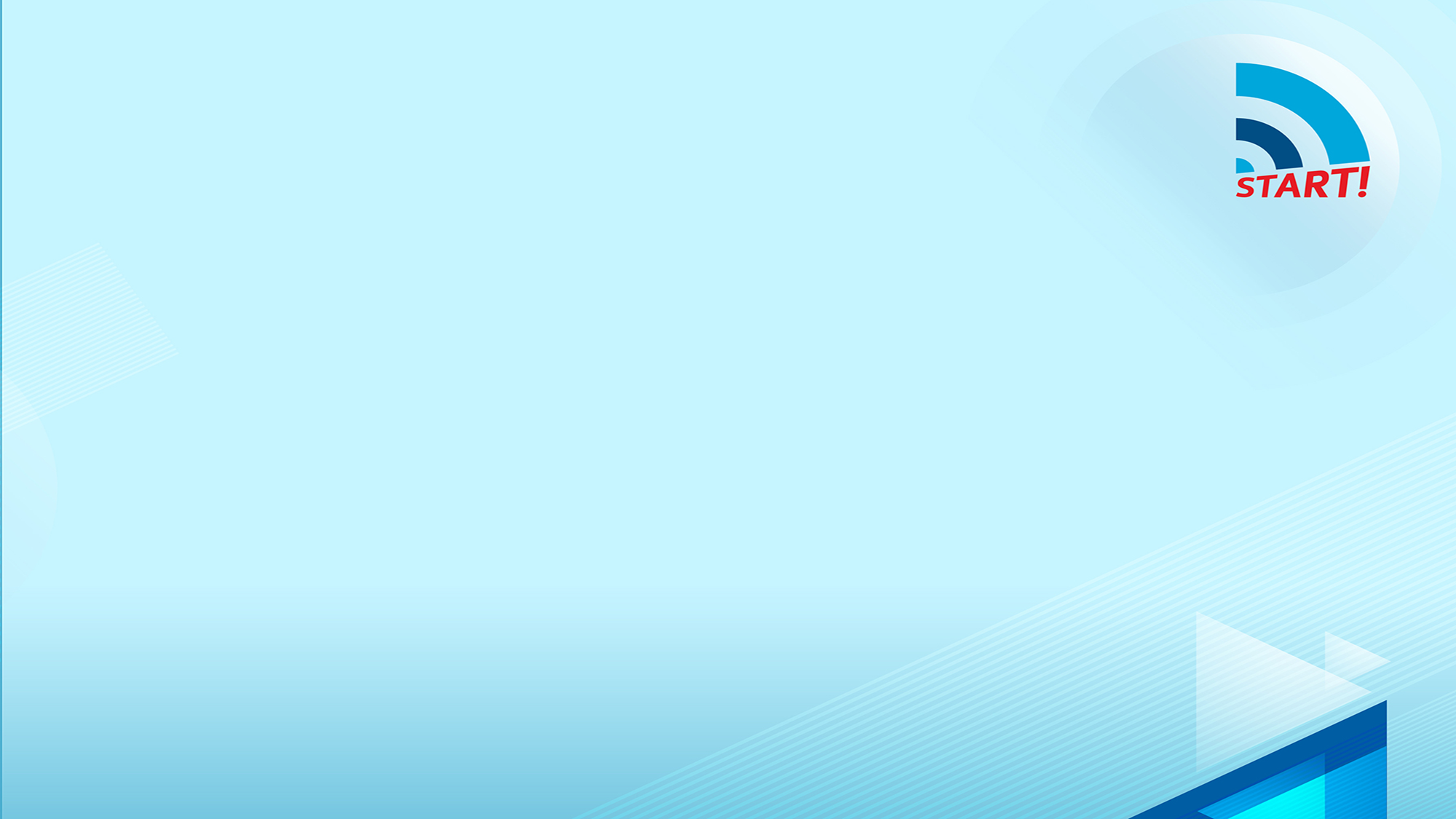 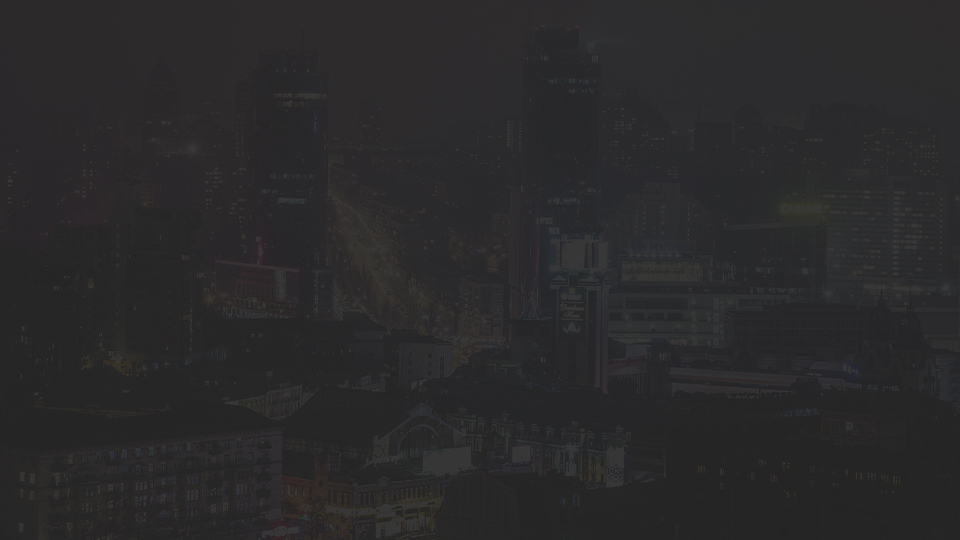 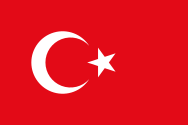 Про країну
Особливості ведення бізнесу в Туреччині
Переваги для проживання
Переваги для ведення бізнесу
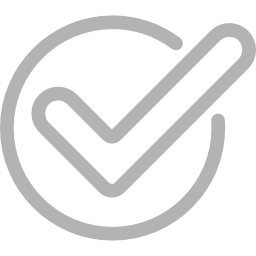 ОСОБЛИВОСТІ
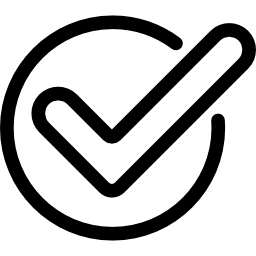 менталітет
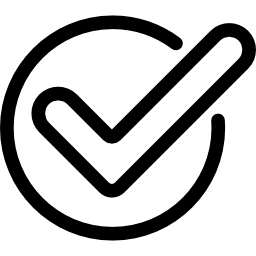 мова
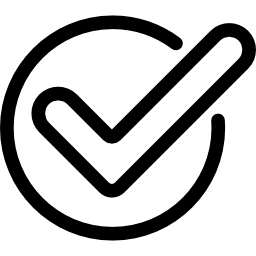 релігія
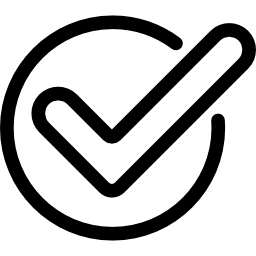 право
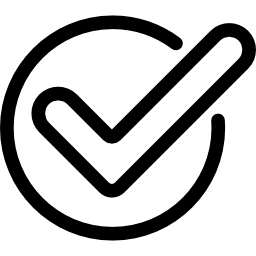 правила ведення бізнесу
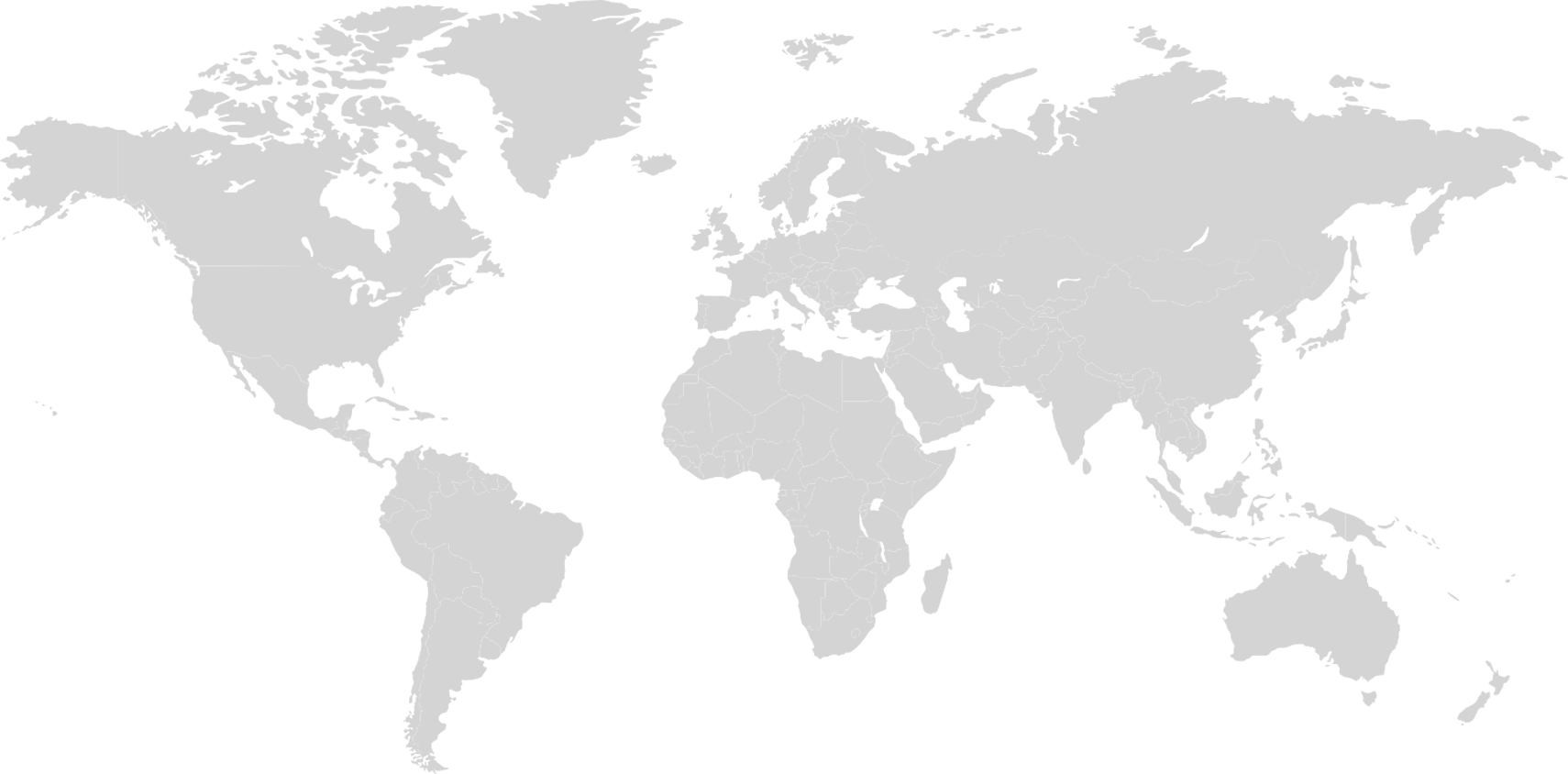 Туреччина
85 000 000 населення
середній вік - 30
Географічне розташування – як це впливає на бізнес
Розташована в Європі та Азії
омивається Чорним, Середземним та Егейським морями
Торговий хаб
Країни Африки
Індія
Країни Сходу
Населення – як це впливає на бізнес
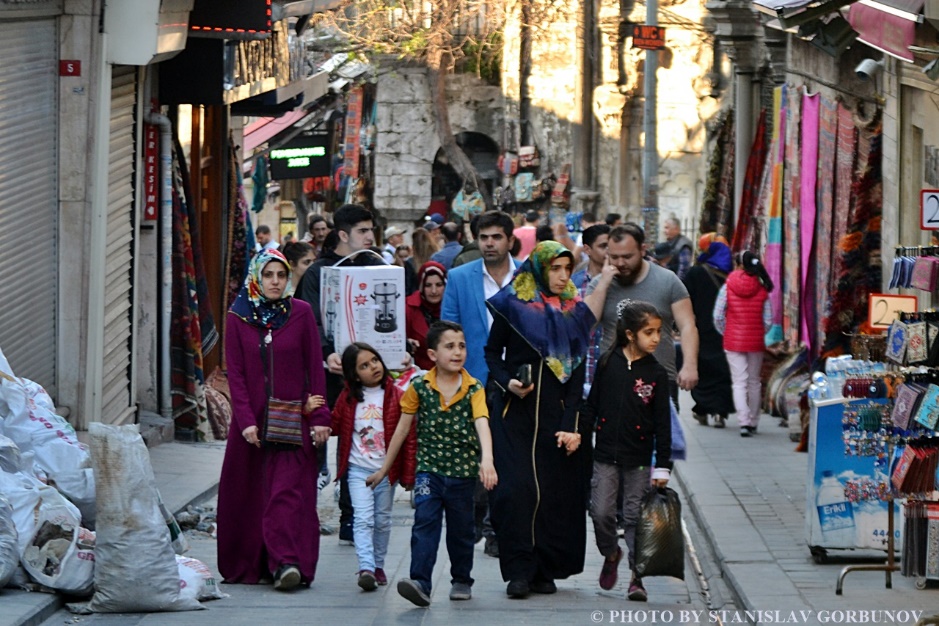 80 % - турки, 20 % - курди

мігранти зі сходу: Сирія, Іран, Ірак 

мігранти з Азії: Казахстан, Узбекистан, Киргистан, Туркменістан, Таджикістан 

бізнес-мігранти з Європи: Україна, Молдова, Грузія Польща, Німеччина, Велика Британія

росія
Валюта Туреччини – як інфляція впливає на бізнес
Валюта Турецька ліра (TRY)

У період з березня 2022 року по теперішній час – 
рівень інфляції склав 83 %
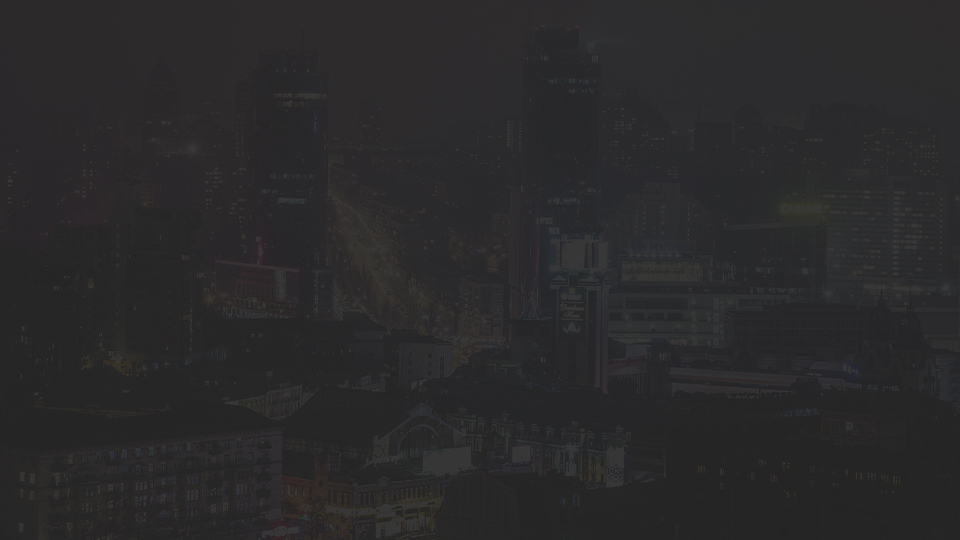 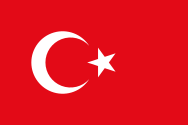 Про країну
Особливості ведення бізнесу в Туреччині
Переваги для проживання
Переваги для ведення бізнесу
01
02
03
04
Можливість користування водійськими посвідченнями
Можливість користування своїм транспортним засобом
Короткостроковий безвіз
Доступність отримання підстави для проживання 

Для дітей не потрібні окремі підстави
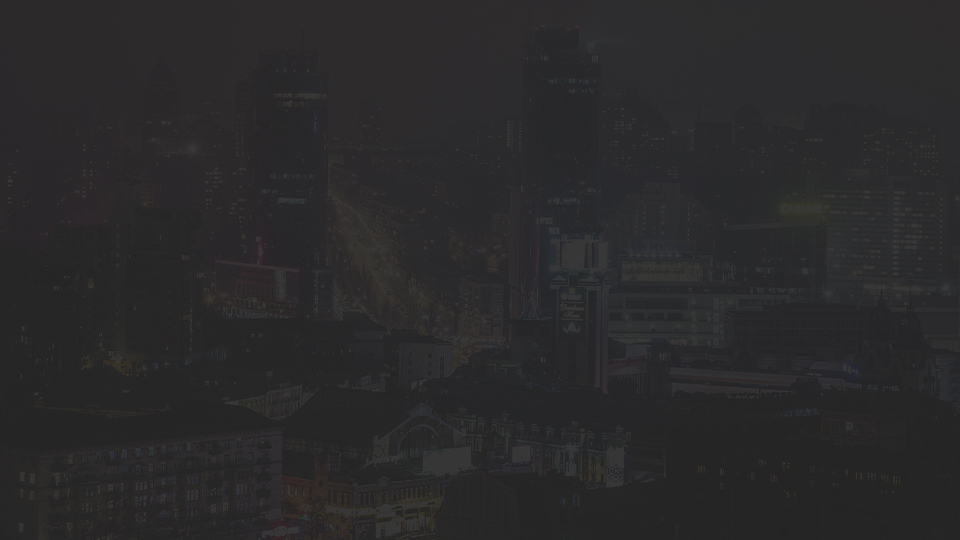 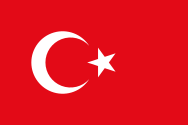 Про країну
Особливості ведення бізнесу в Туреччині
Переваги для проживання
Переваги для ведення бізнесу
Doing business
Відносини Україна – Туреччина – як це впливає на бізнес
Підписано близько 150 угод між країнами 
3 лютого 2022 року підписана Угода про вільну торгівлю
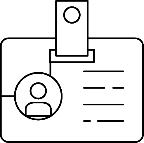 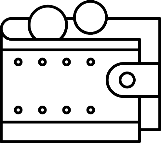 МОЖЛИВОСТІ
ТОРГОВИЙ ХАБ
ЛІЗИНГ
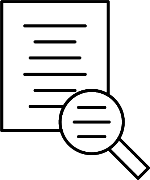 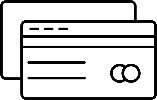 ТЕХНОЛОГІЇ
ДОЛЬОВА УЧАСТЬ ІНВЕСТОРА
Моделі ведення бізнесу
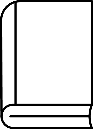 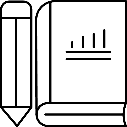 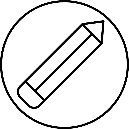 ЕКСПОРТНИЙ КОНТРАКТ
ФРАНЧАЙЗИНГОВА МОДЕЛЬ
ВЛАСНЕ ПРЕДСТАВНИЦТВО: адміністративний офіс, потужності/виробництво
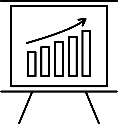 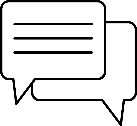 PRIVATE LABEL
ДОЛЯ В ЛОКАЛЬНОМУ БІЗНЕСІ
Розвиток виробництва
Підтримка експорту – маркетингові дослідження

Лобі на рівні високопоставленних чиновників

Зниження ПДВ на імпорт – устаткування, обладнання  

Надання вільних земель 

Енергетична підтримка 

Розширена мережа грантових програм як локальних так і загальнодержавних

Європейські сертифіковані лабораторії, центри
Особливості ведення бізнесу
Найм іноземців
Substance
Перевірки 
Контроль міграційної служби
Контроль Міністерства праці й соціального захисту 
Участь правоохоронних органів в контрольній діяльності
Туреччина 
на міжнародній податковій 
арені
В 2020 приєдналася до угоди CRS


2. В 2020 році ратифіковано Багатосторонню конвенцію щодо обміну податковою інформацією з метою протидії розмиванню податкової бази (BEPS MLI)

3. З 2020 впровадженні правила щодо ведення документації по трансфертному ціноутворенню
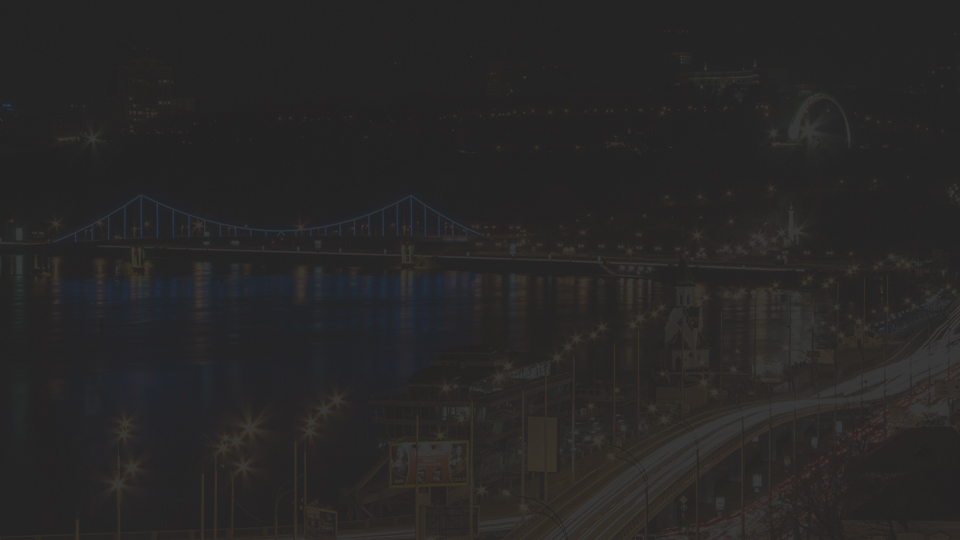 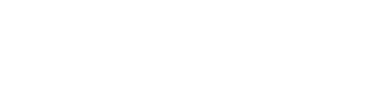 +38 066 37 22 429
moroz@dictum.ua
www.dictum.ua
https://www.facebook.com/morozlana/
Контакти